Bloeiende kamerplanten
10 stuks
Periode 2
Ardisia
MYRSINACEAE
gekarteld
Capsicum annuum
SOLANACEAE
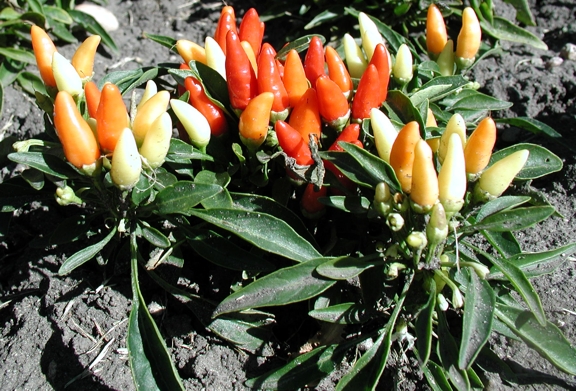 Spaanse peper
eenjarig
Clivia miniata
AMARYLLIDACEAE
Clivia
menierood
Erica gracilis
ERICACEAE
kamerheide
sierlijk
Euphorbia milii
EUPHORBIACEAE
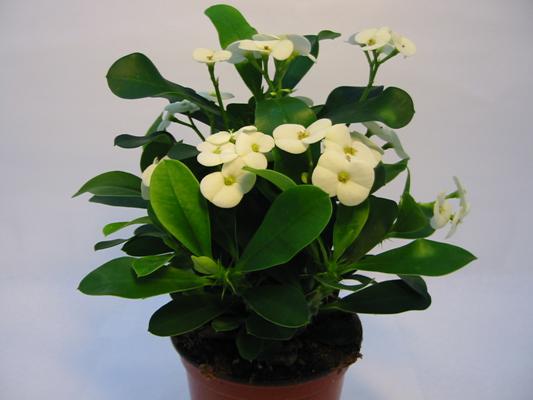 Christusdoorn
genoemd naar Milius
Euphorbia pulcherrima
EUPHORBIACEAE
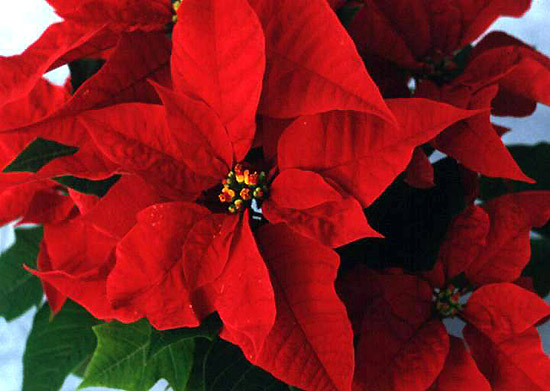 kerstster
allerschoonst
Hoya bella
ASCLPIACEAE
kleine wasbloem
schoon, mooi
Primula obconica
PRIMULACEAE
kamerprimula
omgekeerd kegelvormig
Rhipsalis
CACTACEAE
paascactus
Rhododendron cultivars
ERICACEAE
Indische azalea
genoemd naar Sims
Adiantum
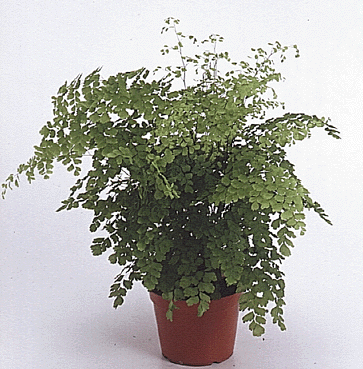 AD I ANTACEAE
venushaar
Agave
AGAVACEAE
uit america
agave
Alocasia x amazonica
ARACEAE
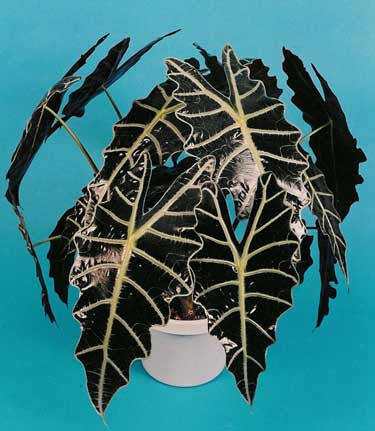 olifantsblad
uit het Amazone stroomgebied
Asparagus setaceus
ASPARAGACEAE
Sierasperge
Aspidistra
CONVALLARIACEAE
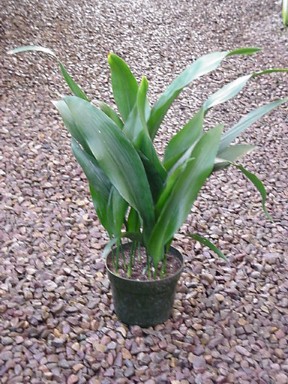 slagersplant
hoger
Asplenium nidus
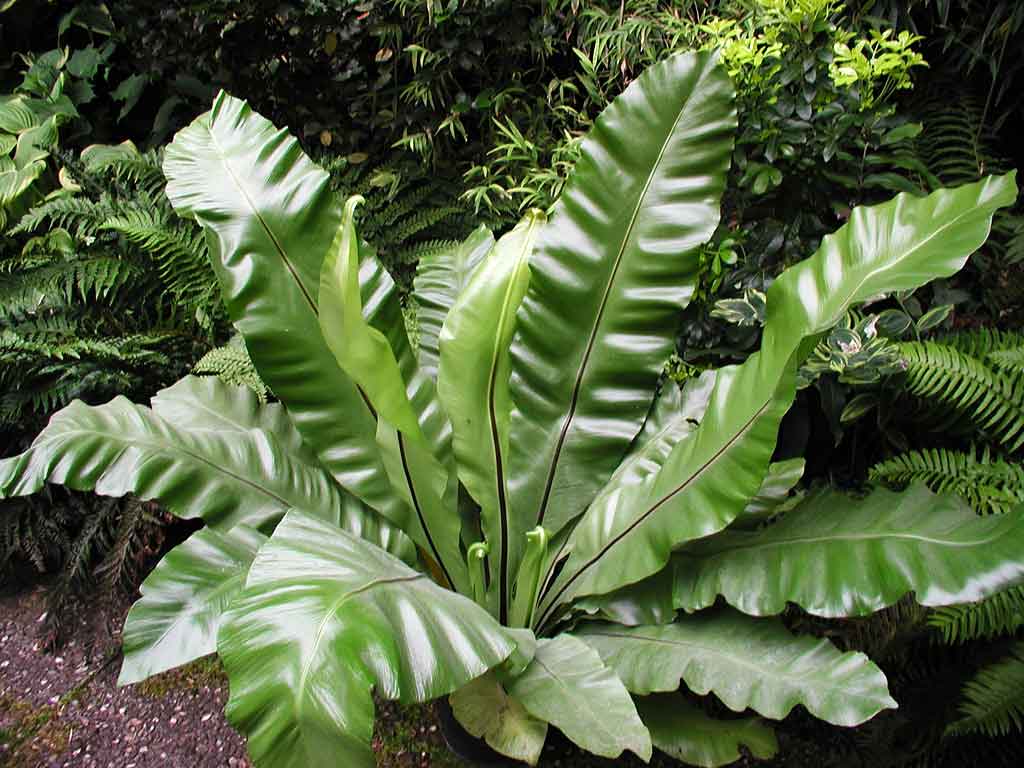 ASPLENIACEAE
nest varen
nest
Calathea lancifolia
MARANTACEAE
Calathea makoyana
MARANTACEAE
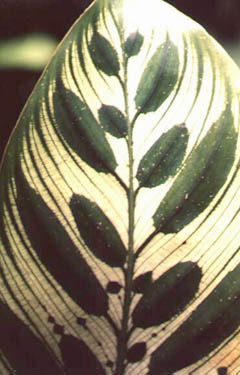 pauwenplant
genoemd naar Makoy
Carex
CYPERACEAE
Ceropegia linearis
ASCLPIACEAE
Chinees lantaarntje
lijnvormig, streepvormig